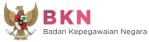 Sudah diverifikasi?
Lulus Verifikasi SKPD?
No. Register
e-PUPNS
e-PUPNS
2015
2015
PASSWORD
USERNAME
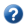 Administrator
PASSWORD
Lupa 
Password?
MASUK
MASUK
DAFTAR
MASUK
Ada dalam database?
NIP BARU
Data anda belum diverifikasi, mohon menghubungi Biro Kepegawaian di Instansi saudara/i
Mohon dikonfirmasi kembali dengan SKPD terkait
No Register dan Password tidak sesuai
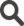 NAMA
NIK
EMAIL
INSTANSI
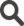 LANJUT
INSTANSI :
Password anda salah, mohon daftar kembali
NIP BARU :
NAMA       :
NIK            :
Perbaikan Data
SKPD
BKD
KANREG/BKN
DATA SAPK
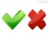 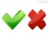 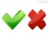 NAMA
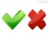 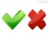 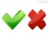 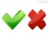 Sudah Pernah Daftar?
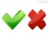 TMPT LAHIR
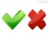 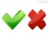 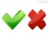 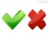 TGL LAHIR
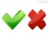 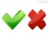 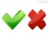 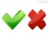 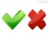 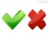 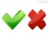 GOL RUANG
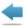 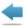 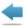 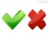 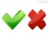 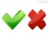 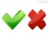 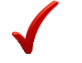 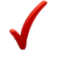 PEND. TERAKHIR
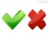 UNIT KERJA
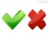 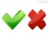 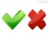 NIP :
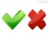 MASUKAN PASSWORD:
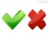 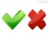 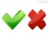 MASUKAN PASSWORD
INSTANSI INDUK
Benar?
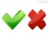 JABATAN
KONFIRMASI PASSWORD
LANJUT
PERTANYAAN PENGAMAN
PROFIL 3
PROFIL 2
VERIFIKATOR PNS
SIMPAN
JAWABAN PERTANYAAN
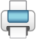 CETAK ULANG NOMOR REGISTER
No. REG
No. registrasi
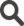 CETAK
OK
OK
OK
No Reg
NIP Baru
Nama
Verifikasi
NIP BARU
DAFTAR
ACC ?
NIK
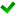 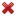 NAMA
EMAIL
dihapus dari Database
e-PUPNS
2015
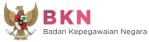 Mengalami Kesulitan? Silakan klik
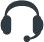 Belum terdaftar?
Cetak Ulang Kartu Register?
DAFTAR
MASUK
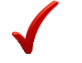 CEK STATUS
© Copyright Badan Kepegawaian Negara 2015
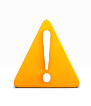 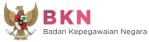 DATA ANDA TELAH TERDAFTAR
Jika Anda ingin mencetak ulang Kartu Registrasi,
masukan Kata Kunci :
Cek
NIP Baru
198612262009122001
Pevita Pearce
Kata Kunci
Nama
NIK
Bantuan Referensi
Disable
CETAK
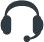 Instansi
email
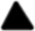 Tombol “LANJUT” disable
Kementerian Kesehatan
Masukan permasalahan
Instansi
Dear admin, Instansi saya masih salah mohon diupdate ke Kementerian Pertanian
Jika data Instansi terdapat kesalahan, silakan masuk ke Helpdesk
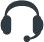 Nomor Laporan anda adalah:
Jika data diatas sudah diisi dan benar, Anda dapat melanjutkan
3471830138
LANJUT
Max 250 karakter
Silakan anda catat dan simpan
Untuk melihat dan memeriksa
Hasil laporan anda silakan lihat di 
Menu cek status Laporan
Simpan
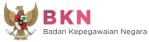 Kata Kunci
Minimal 8 Karakter
Harap ulangi kembali password sebelumnya
Konfirmasi Kata Kunci
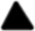 Nama Ibu Kandung
Siapakah Nama lengkap Ibu Kandung saya?
Dimanakah Tempat lahir saya?
Pertanyaan Pengaman
Jawaban
Masukan Kode 
yang terlihat
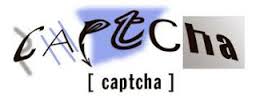 SIMPAN
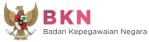 e- PUPNS
2015
NO REGISTER :
035666981230
NIP BARU	: 198612262009122001
NAMA		: PEVITA PEARCE
INSTANSI	: KEMENTERIAN KESEHATAN
UNIT KERJA	: DINAS KESEHATAN KAB. BEKASI
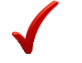 Tanggal Daftar	 : 16-01-2015 25:13
Selamat, Anda telah terdaftar
Anda dapat masuk untuk melakukan Pendaftaran Ulang PNS dalam waktu 1X24 jam, setelah
Registrasi anda di konfirmasi oleh Instansi yang bersangkutan.
Harap untuk memeriksa status pendaftaran di halaman .............................
Terima kasih
Kembali ke Halaman Login
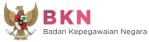 Nomor Register
Lupa No. Register?
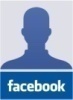 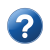 Lupa Password?
Kata Kunci
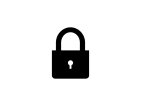 login
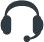 Untuk melihat status pendaftaran silakan masukan nomor Register dibawah ini :
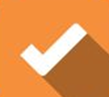 No Register:
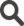 Status           :
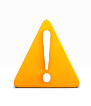 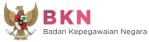 PASSWORD ANDA ADALAH :
BON JOVI
Cek
HARAP DIINGAT PASSWORD INITERIMA KASIH
035666981230
Nomor Register
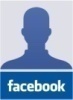 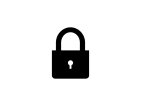 Pertanyaan Pengaman
Siapakah Artis Favorit saya?
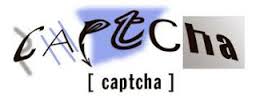 Masukan Kode yang terlihat
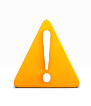 MAAF JAWABAN ANDA SALAH
Jika anda masih kesulitan, harap Masuk
Ke Menu Bantuan
CEK
1
Nama 	: Pevita Pearce
NIP Baru	: 198612262009122001
NIK		: 265441200012100007
Instansi Kerja	: Kementerian Kesehatan
Data Utama
Data Posisi
Data Riwayat
Data Lainnya
DATABASE BKN
CEK
PERBAIKAN
VERIFIKASI
SKPD
BKD
BKN/ KANREG
BKN STATUS
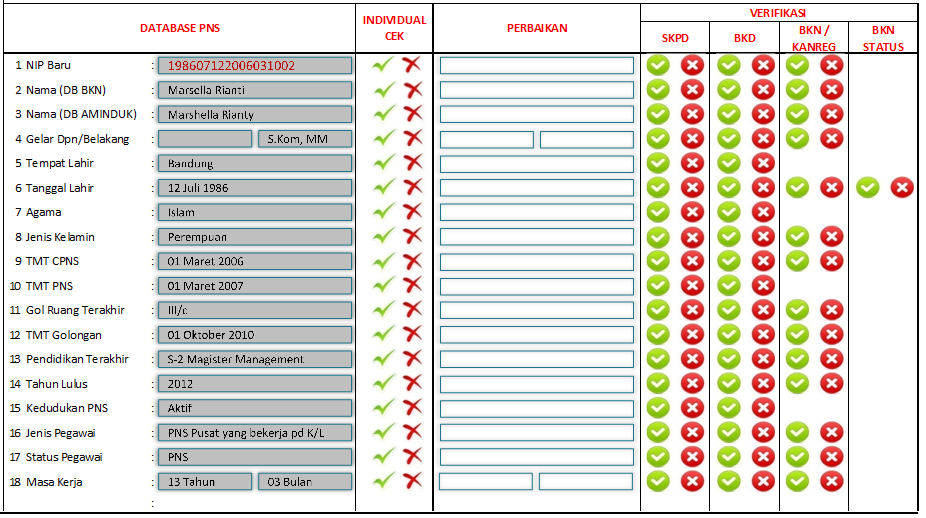 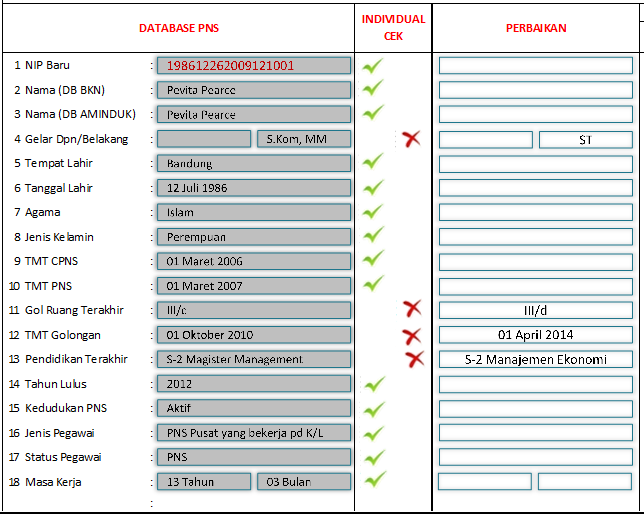 Dengan ini saya menyatakan bahwa
Data yang saya sampaikan adalah benar, jika dikemudian hari ditemukan ada pemalsuan data maka saya bersedia dikenakan sanksi sesuai dengan ketentuan yang berlaku
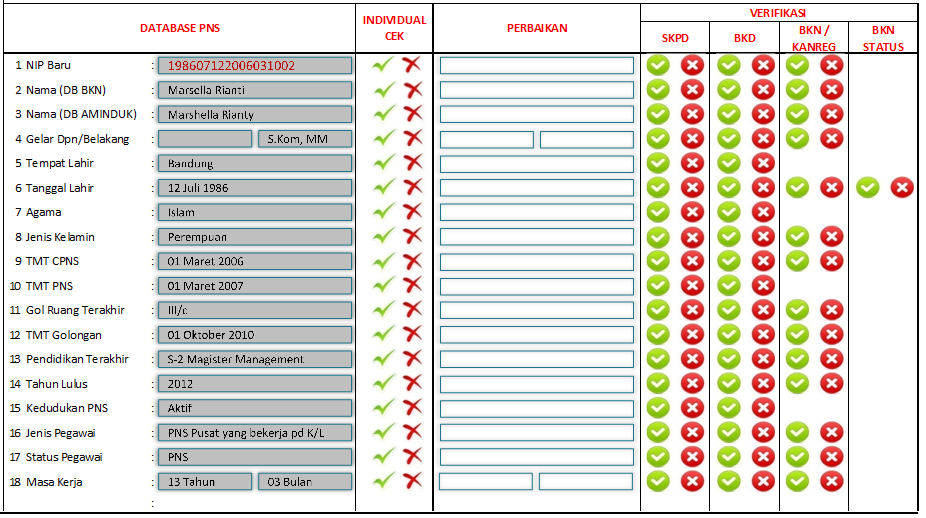 Saya Setuju
LANJUT
Simpan
Untuk beberapa field disertai tombol bantuan, jika tidak ditemukan dalam referensi:
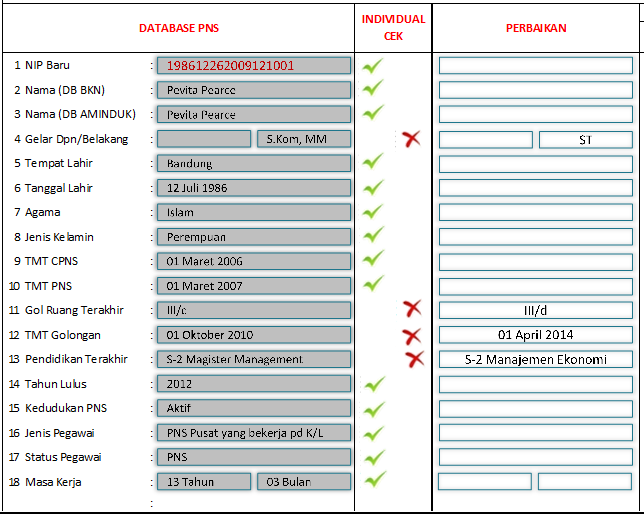 Pendidikan terakhir                :
Unit Kerja		   :
Jabatan Fungsional Tertentu :
Jabatan Fungsional Umum	   :
S-1 TEKNIK KIMIA FISIKA
S-1 TEKNIK FISIKA
Seksi Analisa
Seksi Tabel Referensi
Pranata Laboratorium
Bantuan Referensi
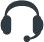 Disable dan disesuaikan jenis referensi pada field helpdesk
Jabatan Fungsional Tertentu
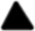 Masukan permasalahan
Dear admin, Jabatan saya Pranata Laboratorium Nuklir tidak ada dalam referensi. Mohon ditambahkan
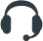 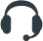 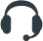 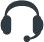 Nomor Laporan anda adalah:
427800048
Max 250 karakter
Silakan anda catat dan simpan
Untuk melihat dan memeriksa
Hasil laporan anda silakan lihat di 
Menu cek status Laporan
Simpan
Cek Hasil Laporan?
Captcha?
Kalau salah pertanyaan pengaman dan Ibu Kandung, upload Akte Kelahiran
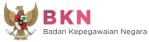 Menu Bantuan
Silakan pilih jenis permasalahan anda:
Inputan khusus untuk 
Bantuan Tidak ada dalam DB
Masukan NIP Baru anda:
Masukan NIP Lama (8 digit) anda:
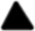 Lupa pertanyaan Ibu Kandung
Instansi Salah
Tidak Ada dalam database
Masukan Nama Anda :
Masukan permasalahan:
Dear admin, saya tidak bisa daftar dikarenakan NIP Baru saya salah, seharusnya 1986122622010101001 a.n RIFAIT SUNGKAR
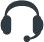 Nomor Laporan anda adalah:
4631028492
Silakan anda catat dan simpan
Untuk melihat dan memeriksa
Hasil laporan anda silakan lihat di 
Menu cek status Laporan
Max 250 karakter
Simpan
© Copyright Badan Kepegawaian Negara 2015
Verifikator
e-PUPNS
2015
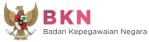 USERNAME
PASSWORD
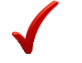 MASUK
© Copyright Badan Kepegawaian Negara 2015
2
Nama 	: Pevita Pearce
NIP Baru	: 198612262009122001
NIK		: 265441200012100007
Instansi Kerja	: Kementerian Kesehatan
Data Posisi
Data Riwayat
Data Lainnya
Data Utama
Data Posisi
Data Riwayat
Data Lainnya
DATABASE BKN
CEK
PERBAIKAN
VERIFIKASI
SKPD
BKD
BKN/ KANREG
BKN STATUS
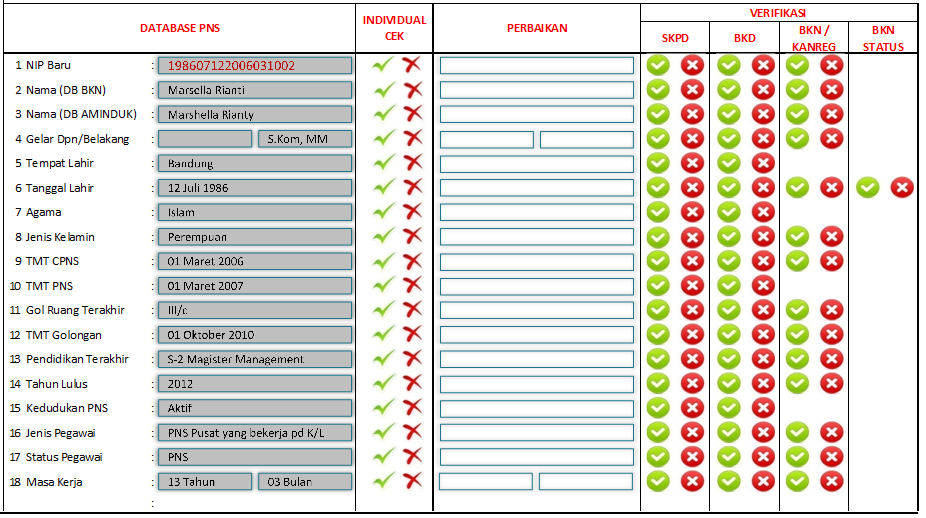 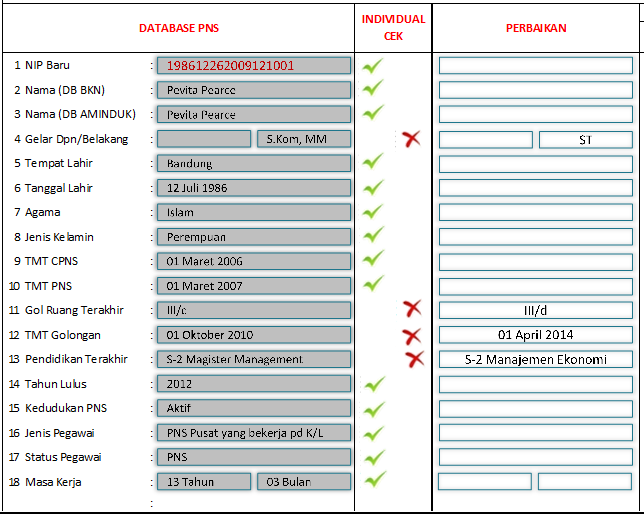 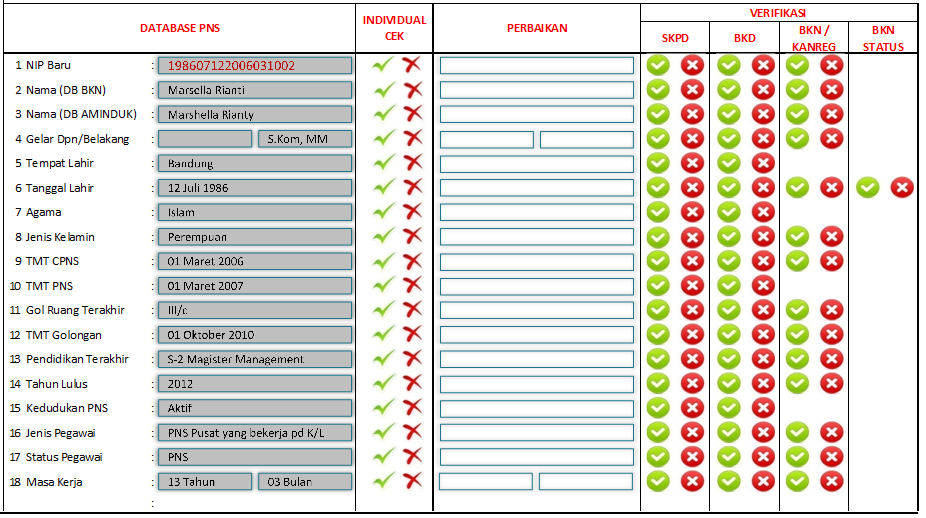 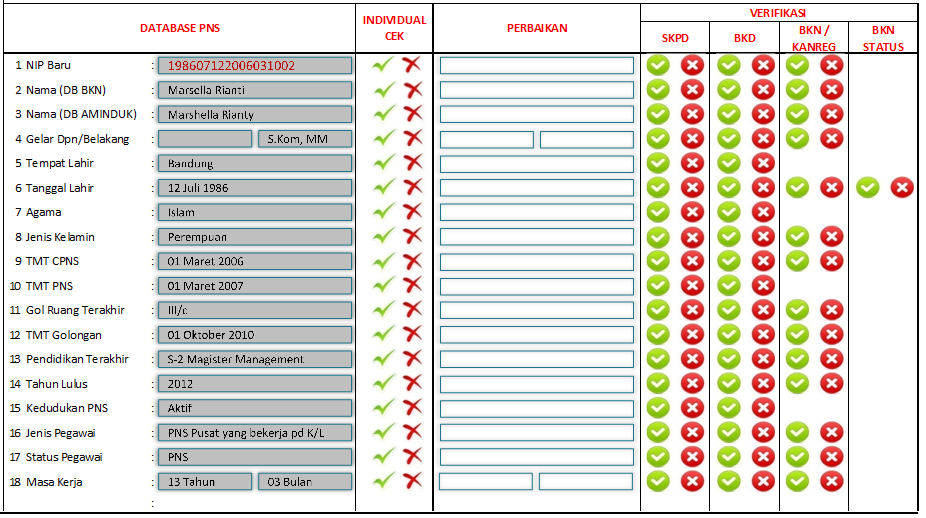 Simpan
3
Nama 	: Pevita Pearce
NIP Baru	: 198612262009122001
NIK		: 265441200012100007
Instansi Kerja	: Kementerian Kesehatan
Data Utama
Data Posisi
Data Riwayat
Data Lainnya
Data Posisi
Data Riwayat
Data Lainnya
DATABASE BKN
CEK
PERBAIKAN
VERIFIKASI
SKPD
BKN/ KANREG
BKN STATUS
BKD
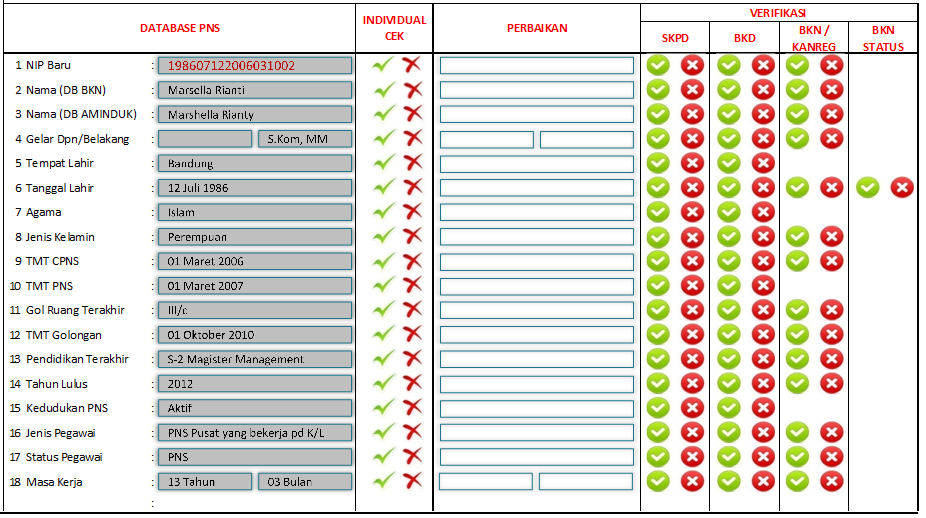 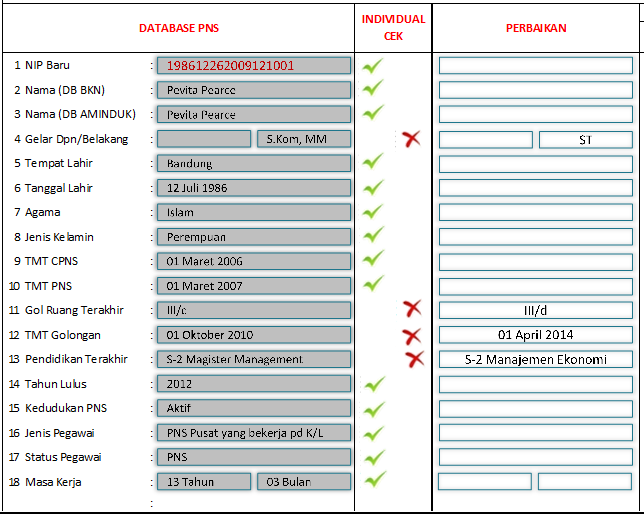 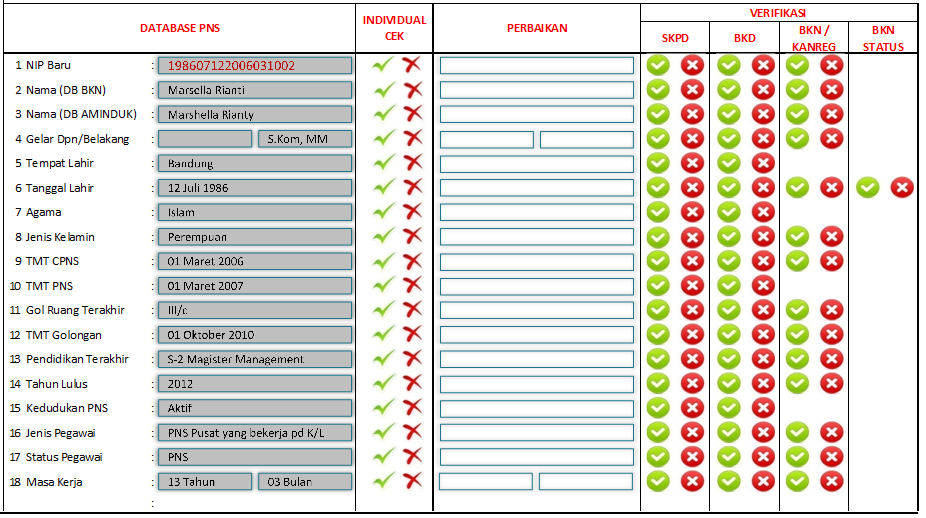 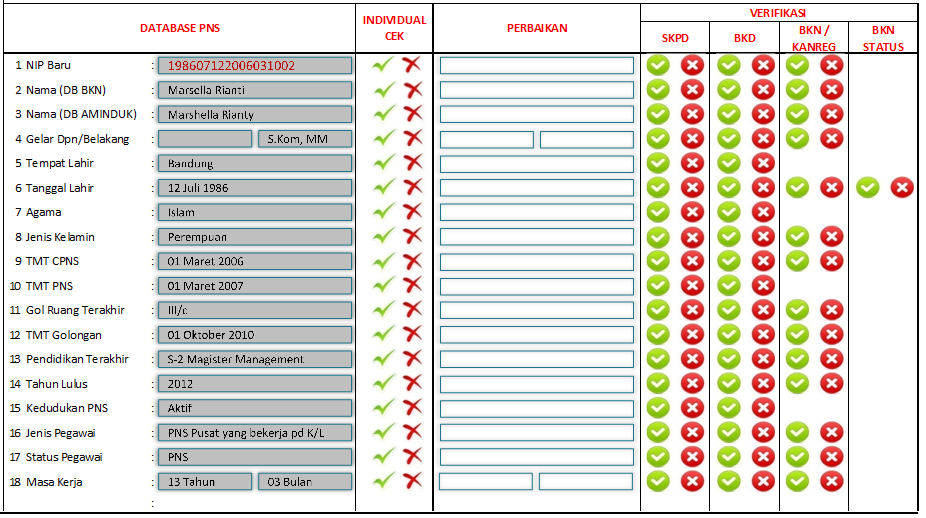 Simpan
4
Nama 	: Pevita Pearce
NIP Baru	: 198612262009122001
NIK		: 265441200012100007
Instansi Kerja	: Kementerian Kesehatan
Data Utama
Data Posisi
Data Riwayat
Data Lainnya
DATABASE BKN
CEK
PERBAIKAN
VERIFIKASI
SKPD
BKD
BKN STATUS
BKN/ KANREG
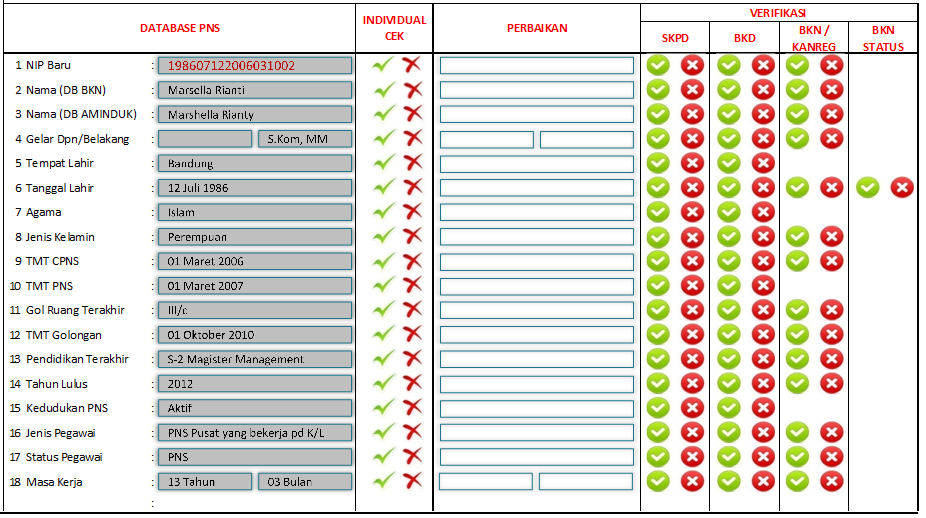 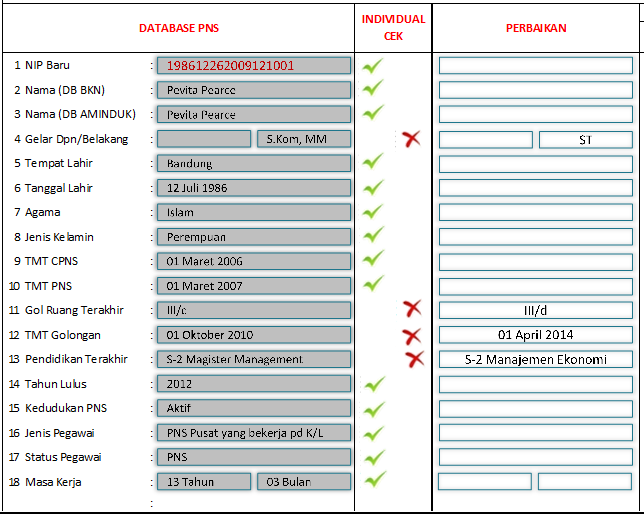 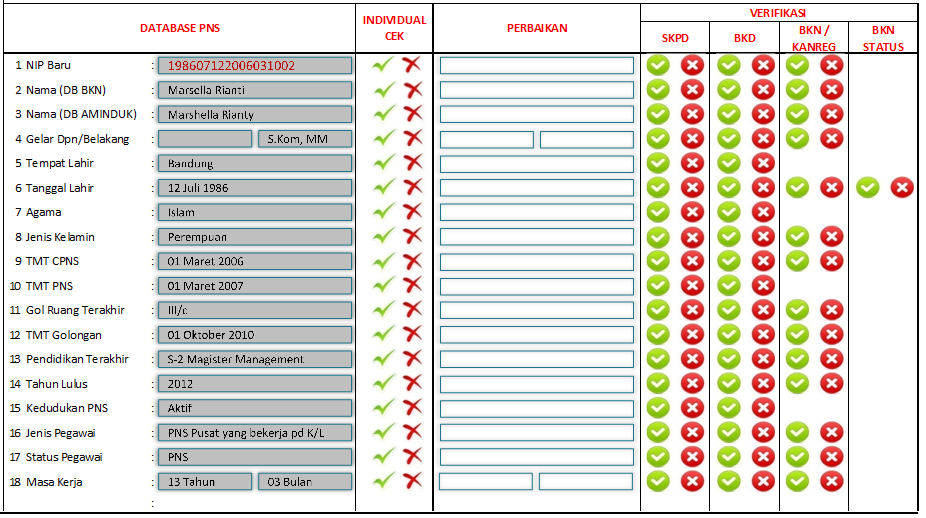 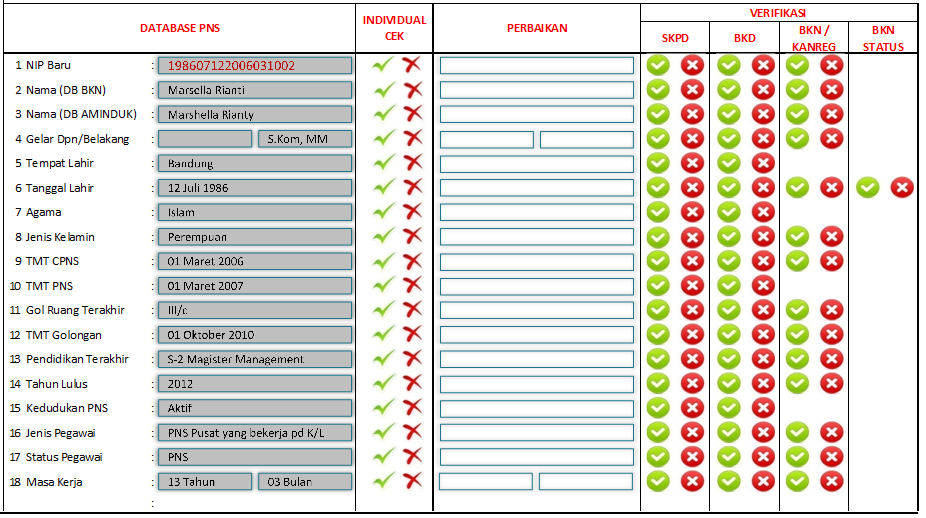 Simpan
Jenis Permasalahan
Permasalahan pendaftaran dan login:
Lupa pertanyaan Ibu Kandung
Instansi Salah
Tidak Ada dalam database

Permasalahan Tabel Referensi:
Fitur yang harus ada
Update Unor  via https://hr.bkn.go.id (solved)
Update Lokasi
Export Permasalahan aduan
Export PNS yang sudah daftar
BISNIS PROSES
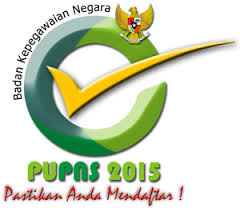